Update on the photon-beam profiler
M. Bruschi, O. Borysov, A. Sbrizzi, S. Schuwalow, A.  Tyazhev
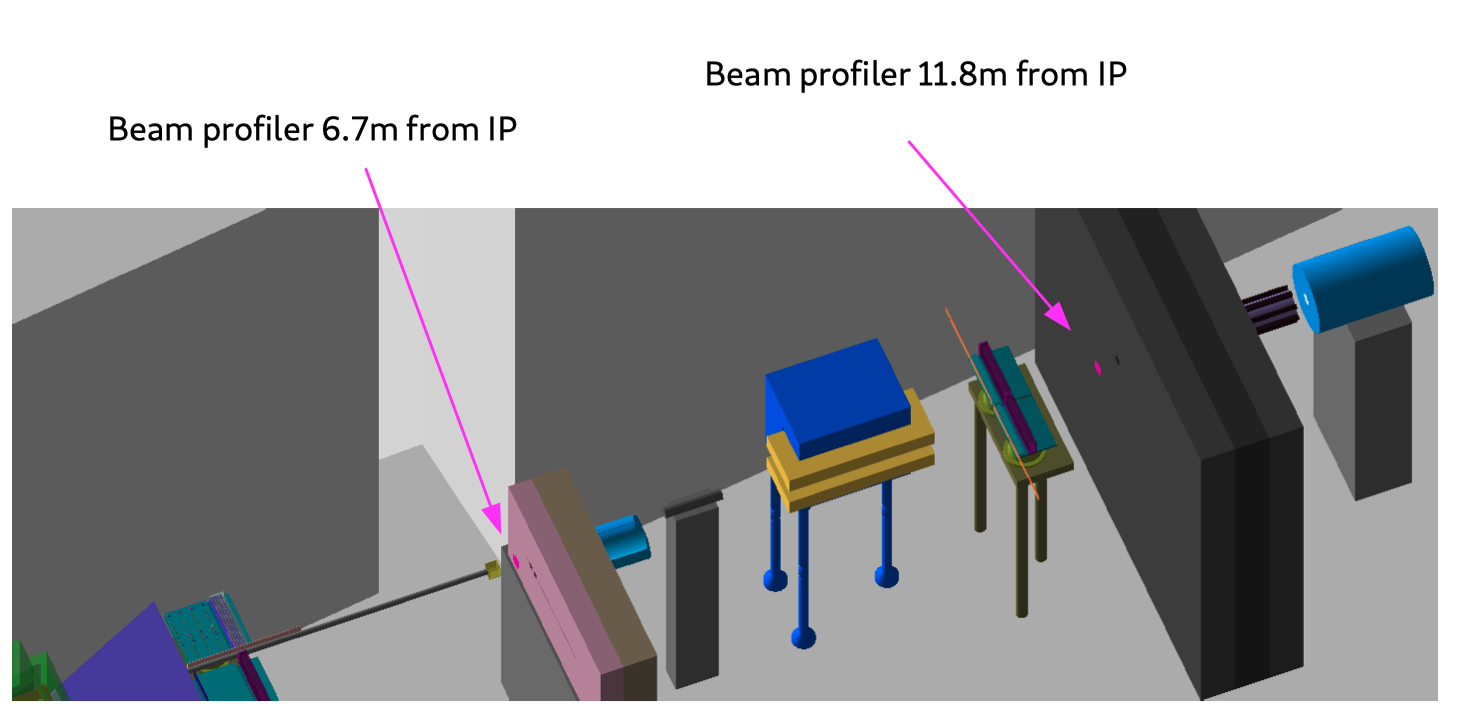 From geometry implemented by Sasha Borysov
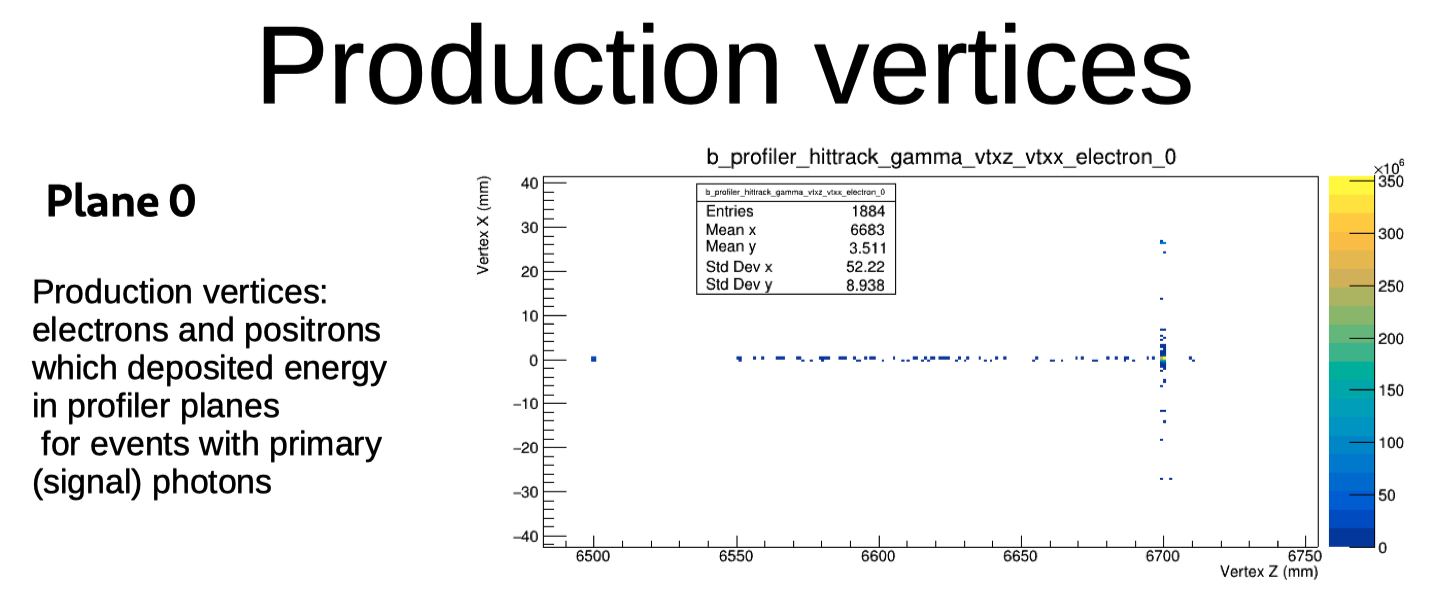 Gammas converting in air
Broaden the profile
Increase the energy released in the detector
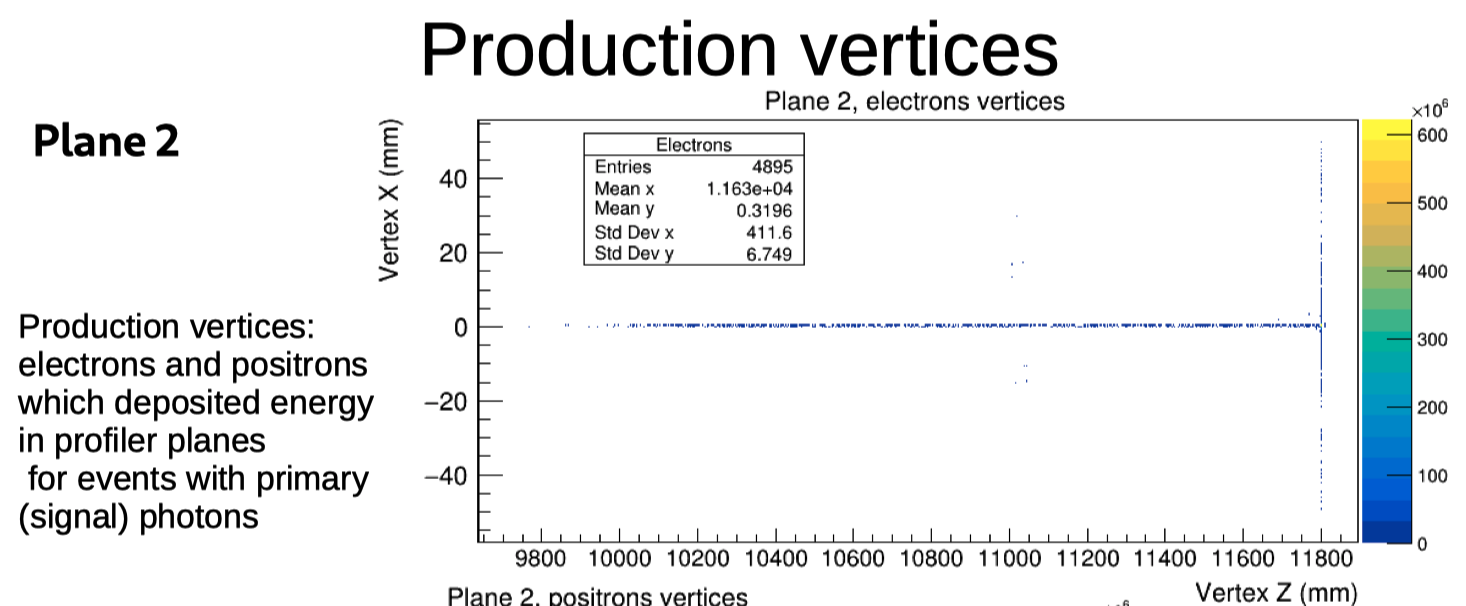 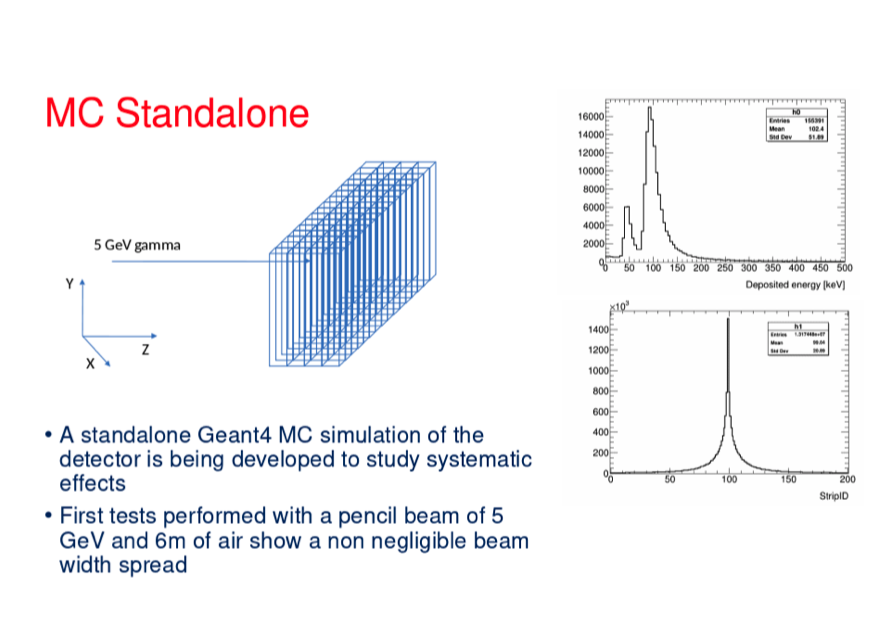 Beam widening due to 6m of air spoils significantly the beam profile
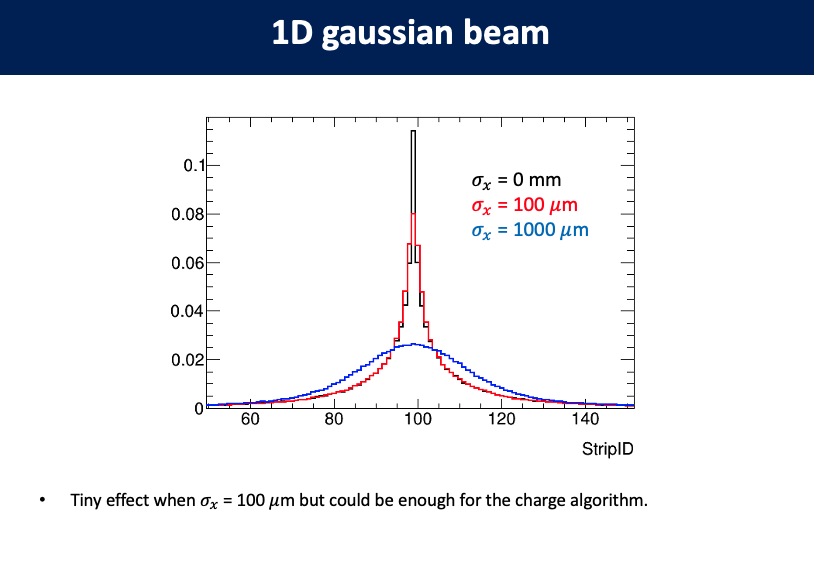 Point of attention
Detector Thickness: 0.14% Xo
1m of air : 0.33% Xo
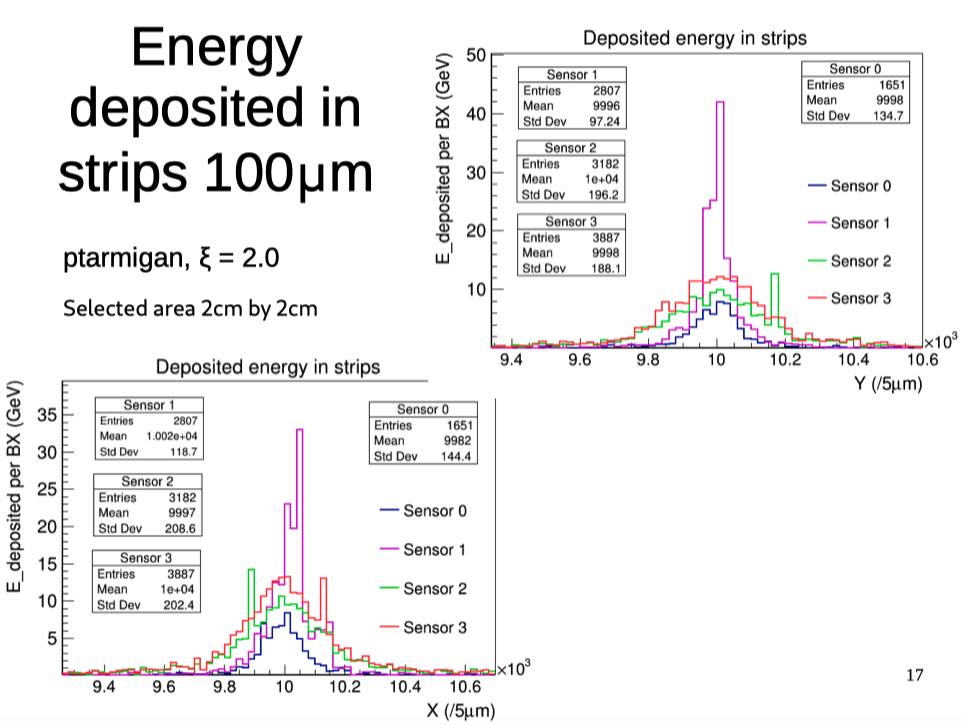 Beam profiles becomes wider in the last two sensors
Angular opening effect
Multiple scattering in air
Present understanding
The first station, just out of the vacuum, seems to be practically at the optimal position
Some further studies are needed to understand the performance and proper location of the second pair of detectors for the photon beam profiler

Only one station at ~12m , just out of the vacuum, is the preferred solution